El Sello Estatal de Alfabetización Bilingüe de Massachusetts
Puntos Destacados del Programa
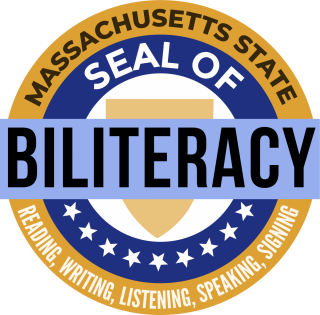 Para Consejo Asesor de Padres, Familias y Estudiantes
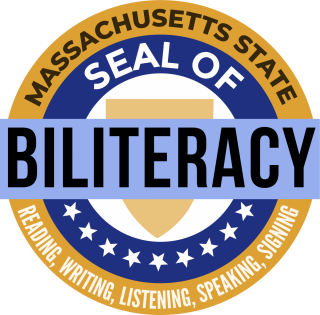 Massachusetts State Seal of Biliteracy
Contenido
Introducción y Propósito
Descripción general y reflexiones del participante
Beneficios de obtener el Sello de Alfabetización Bilingüe
Universidades participantes
Elegibilidad
Calificar para el Sello de Alfabetización Bilingüe de Massachusetts. 
Competencia del idioma
Preparar para las evaluaciones
Primeros pasos en su escuela
Massachusetts State Seal of Biliteracy
Introducción
El Sello Estatal de Alfabetización Bilingüe (el Sello)  y el El Sello Estatal de Alfabetización Bilingüe con Distinción (El Sello con Distinción) son designaciones oficiales para dar reconocimiento a los estudiantes que se gradúan de una escuela secundaria de Massachusetts para indicar que han alcanzado un alto nivel de competencia en inglés y por lo menos en un idioma más.
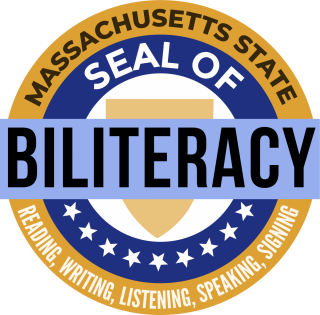 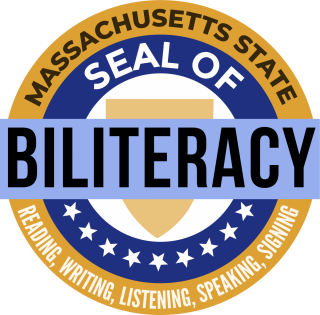 Massachusetts State Seal of Biliteracy
El Propósito
El propósito del Sello de Alfabetización Bilingüe del Estado de Massachusetts es:
Animar a los estudiantes a estudiar idiomas;
Certificar el logro de habilidades de alfabetización bilingüe;
Reconocer el valor de la diversidad lingüística;
Proveer a los empleadores un método para identificar a las personas con habilidades lingüísticas y de alfabetización bilingüe;
Proveer a las universidades un método para reconocer y dar crédito a los solicitantes por el logro de habilidades de alto nivel en idiomas;
Preparar a los estudiantes con habilidades que los beneficiarán en el mercado laboral y la sociedad global; y
Fortalecer la comunicación intergrupal y honrar las múltiples culturas e idiomas en una comunidad.
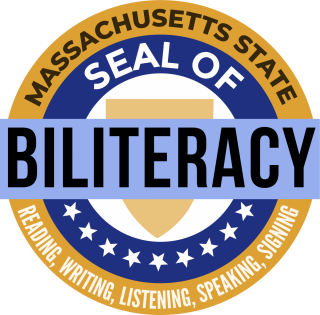 Massachusetts State Seal of Biliteracy
Descripción General y Reflexiones del Participante
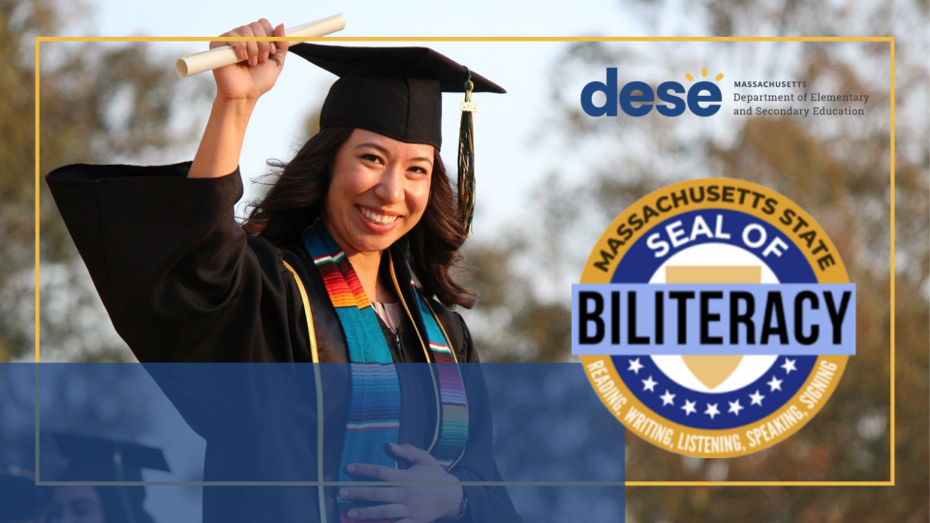 Haga clic aquí para ver un video que brinda una descripción general del propósito, los requisitos y los beneficios del Seal of Biliteracy del Estado de Massachusetts y las reflexiones de los estudiantes que lo obtuvieron.
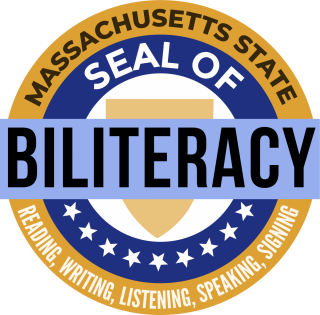 Massachusetts State Seal of Biliteracy
Los Beneficios de Lograr el Sello de Alfabetización Bilingüe
Los beneficios de lograr este Sello de honor incluyen:

Proveer a las universidades un método para reconocer y dar crédito académico a los estudiantes por el logro de su aptitud en otros idiomas.
Las universidades pueden ofrecer cursos avanzados de idiomas a los estudiantes por lograr un alto nivel de habilidades en idiomas.
Recibir un cupón para tomar la prueba de Massachusetts para obtener la licencia de educador (MTEL) gratis. Los beneficiarios pueden aplicar este premio al MTEL de Comunicación y Alfabetización, al MTEL de Educación Bilingüe, o al MTEL de otro idioma.
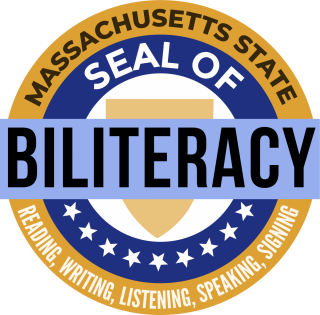 Massachusetts State Seal of Biliteracy
Universidades participantes
Las siguientes instituciones públicas de educación superior en Massachusetts ofrecen lenguaje en sus sitios web para otorgar créditos por aprendizaje previo a los estudiantes que han obtenido el Sello:




La lista sigue creciendo. Consulte la página web del Sello de alfabetización bilingüe del estado de Massachusetts para obtener la lista más reciente de las universidades participantes.
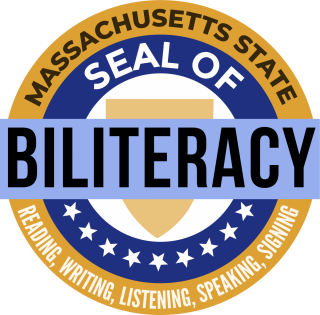 Massachusetts State Seal of Biliteracy
Elegibilidad
Los estudiantes de todos los orígenes lingüísticos son elegibles, incluidos:
estudiantes de inglés,
antiguos estudiantes de inglés,
hablantes de herencia/señales de idiomas del mundo,
estudiantes de hogares monolingües de inglés que han adquirido otros idiomas del mundo en la escuela o en la comunidad,
cualquier otro estudiante con habilidades multilingües.

Los estudiantes pueden obtener el Sello en cualquier idioma humano.
El idioma no tiene que ser parte del currículo enseñado en la escuela estar entre los idiomas que se enseñan en la escuela.
Los estudiantes pueden obtener el Sello en varios idiomas.
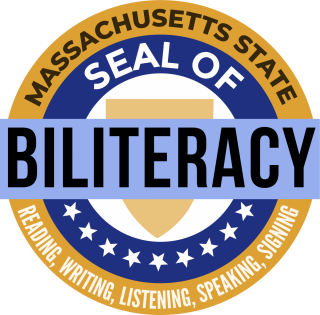 Massachusetts State Seal of Biliteracy
Calificación para el Sello: Clase de 2019-2025
**ve la página web de El Sello Estatal de Alfabetización Bilingüe de Massachusetts para la información más reciente.
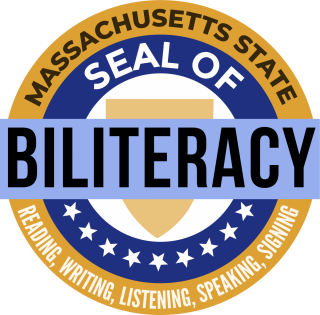 Massachusetts State Seal of Biliteracy
Calificación para el Sello: Clase de 2026 y más allá
**ve la página web de El Sello Estatal de Alfabetización Bilingüe de Massachusetts para la información más reciente.
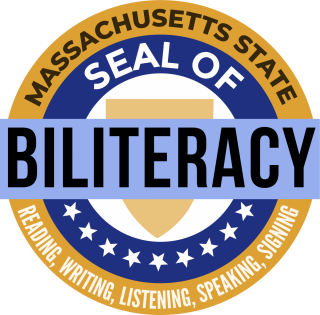 Massachusetts State Seal of Biliteracy
Requisitos de idioma del mundo
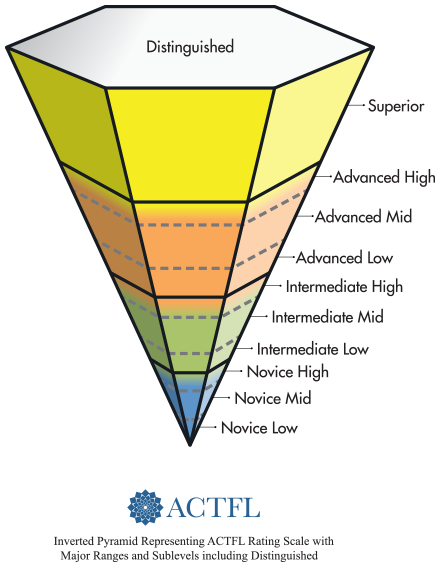 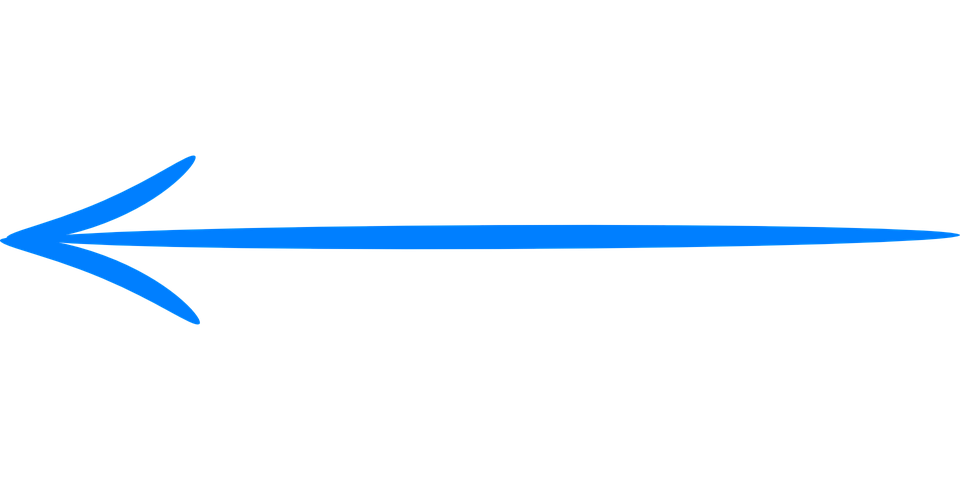 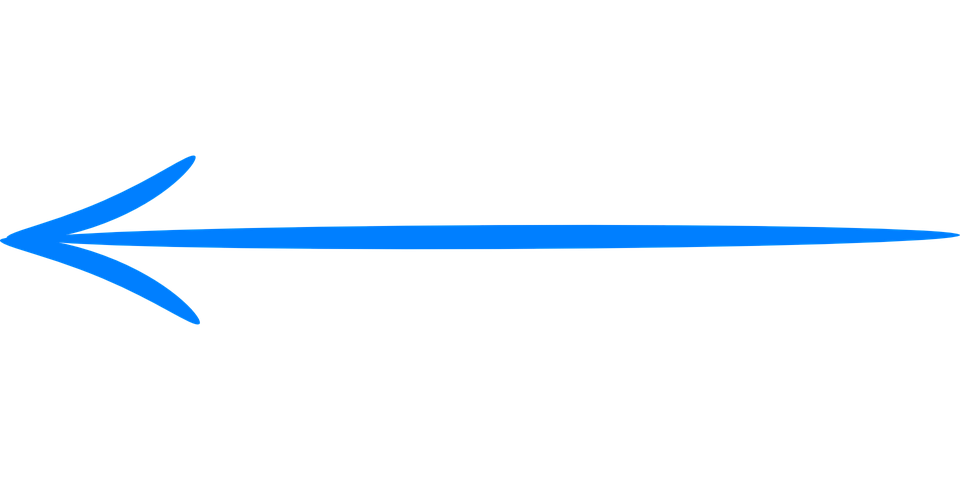 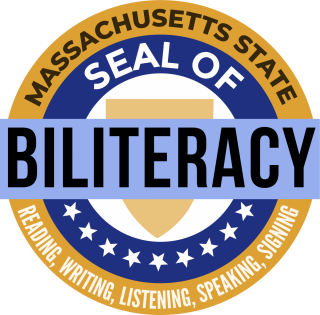 Massachusetts State Seal of Biliteracy
Preparar para cumplir con los criterios de idiomas del mundo
¡Sus idiomas son valiosos!

Si usted (o su hijo) habla o hace señas en un idioma que no sea inglés en su hogar, usa y practica todas sus habilidades lingüísticas: leer, escribir, escuchar y hablar (ASL: visualización y señas).
Si usted (o su hijo) está aprendiendo un idioma que no sea inglés en la escuela, comience el curso lo antes posible y continúe estudiando todas sus habilidades lingüísticas: leer, escribir, escuchar y hablar (ASL: visualización y señas).
Si usted (o su hijo) ya ha completado una evaluación de idioma en otra escuela, estado o país, comparta el informe oficial con su escuela.
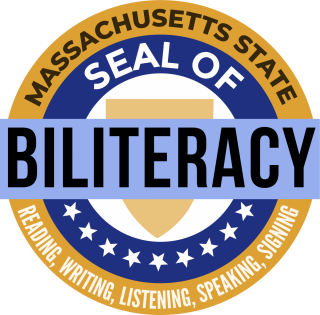 Massachusetts State Seal of Biliteracy
Primeros pasos en su escuela
Pasos:

Hable con su maestro de idiomas del mundo, maestro de ESL, administrador escolar o consejero acerca de su interés en obtener el Sello de alfabetización bilingüe.
Si su escuela aún no tiene un programa, comparta MA State Seal of Biliteracy webpage con un maestro de idiomas del mundo, un maestro de ESL, un administrador escolar, un consejero o ELPAC para comenzar.
¡Gracias!
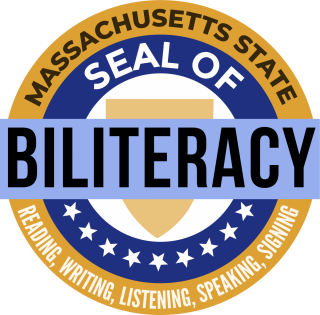 Página web: [YOUR SCHOOL’S WEBPAGE]
Correo electrónico: [PRESENTER’S EMAIL]